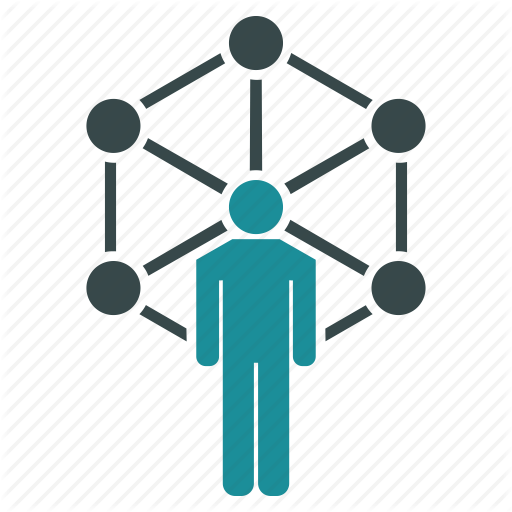 Social network web application
Submitted by

MD MAINUL HAQUE
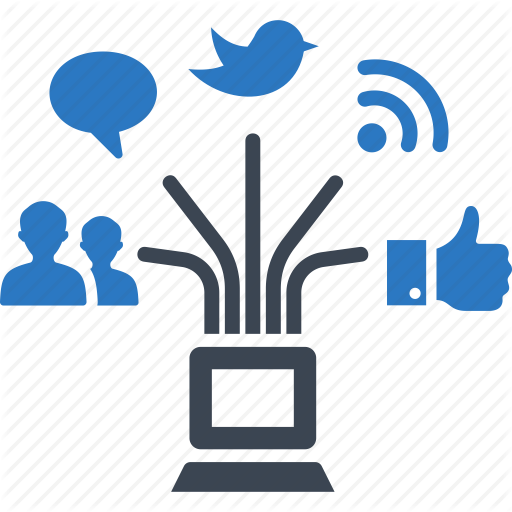 What is social networking site?
A social networking site  is an online platform which people use to build social networks or social relations with other people and  can share their real life activities.
Example: Facebook.com, Twitter.com etc.
OBJECTIVES
Our main objective is to create a social network platform which include all basic social networking functionality like
Creating Login signup form, Individual profile page  , Friends system , live messaging And much more.
Also need to create two special features  is Blood Searcing System And Job Portal.
Technology I WILL use
2
1
3
JAVASCRIPT
jQuery, AJAX
HTML5
CSS,BOOTSTRAP
4
5
PHP/OOP
MYSQL
4
FEATURES
lOGIN SIGN UP 
Creating posts 
Uploading Media 
Dynamic Newsfeeds
Like Comments system
Notification
User profile
Accounts settings 
Chat/messaging systems
Friend systems 
Friend searching
Blood Group Search
Communities Functionality
Jobs portal
5
ADVANTAGES
Ability to connect to other people all over the world.
Easy and instant communication.
Real-time news and information discovery.
Great opportunities for business owners. 
Using social network for Education purpose.
Effective for Employer and Candidate.
General fun and enjoyment.
6
DISADVANTAGES
Cybercrime By Social network site
Hacking Personal data
Addiction
Security Issues 
Health Issues 
Wasting time
7
CONCLUSION
To be fair and honest we need to mention that social media has its positive outcomes and has it drawbacks as well. Whatever so it is your choice to either use social media in a positive way and benefit from it in your social life and academic life, or fall as victim of social media's negative impacts.
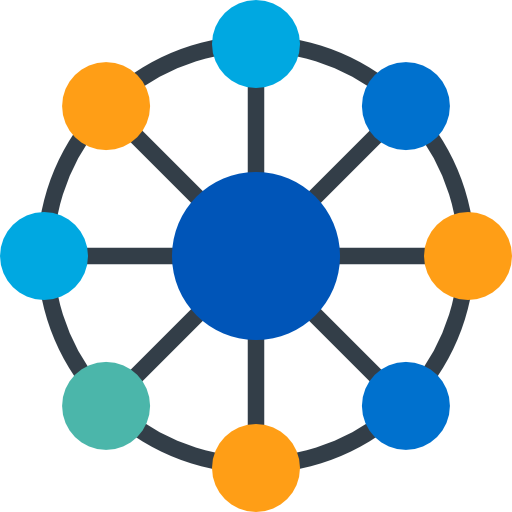 Thank You